Плотность
Учитель физики 
Гусенов М.М.
Цели урока
А
Мотивирование участников занятия на постановку учебной задачи;
Выявление и анализ существенных и 
    устойчивых связей и отношений между объектами и процессами;
Преобразование практической задачи в познавательную
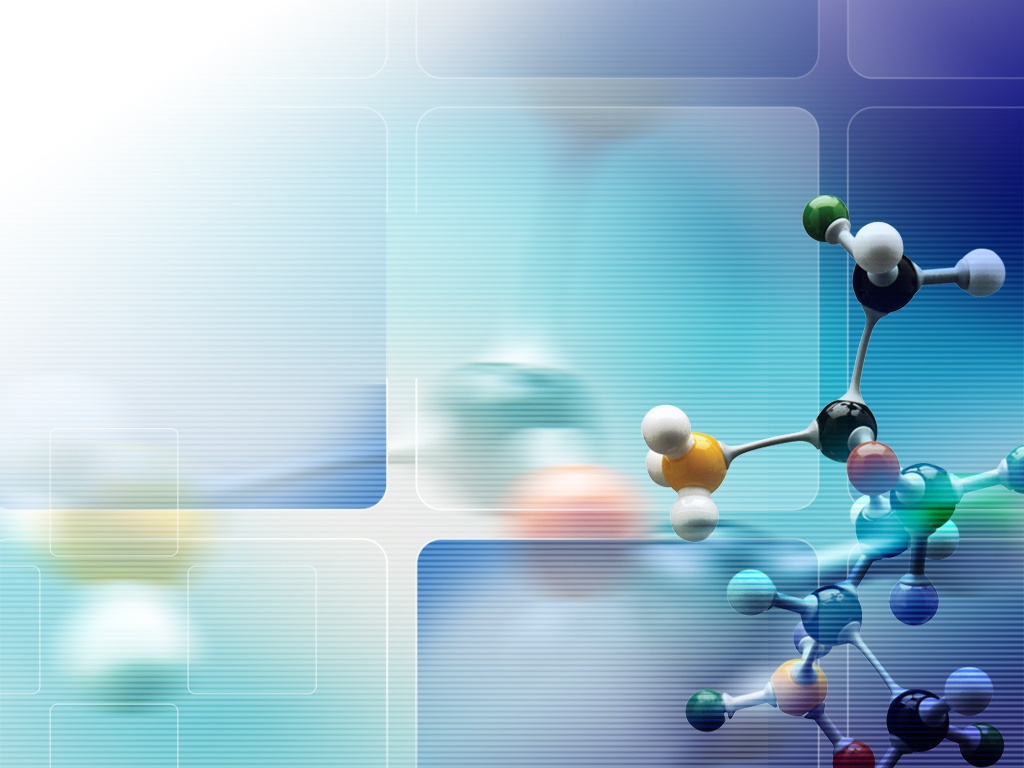 Нет ничего интереснее,        
      чем пробовать новое. 

Ганнибал (величайший
 полководец  Карфагена и 
государственный деятель Рима)
Методы познания
 
наблюдения                выдвижение  
                                          гипотез
     проведение 
       опытов            формулировка           
                                       законов
Плотность – это физическая величина 
равная отношению  массы тела к его объему 
 
Она является показателем состояния
 вещества (жидкость, газ, твердое тело).
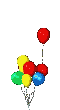 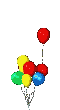 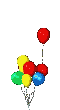 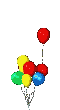 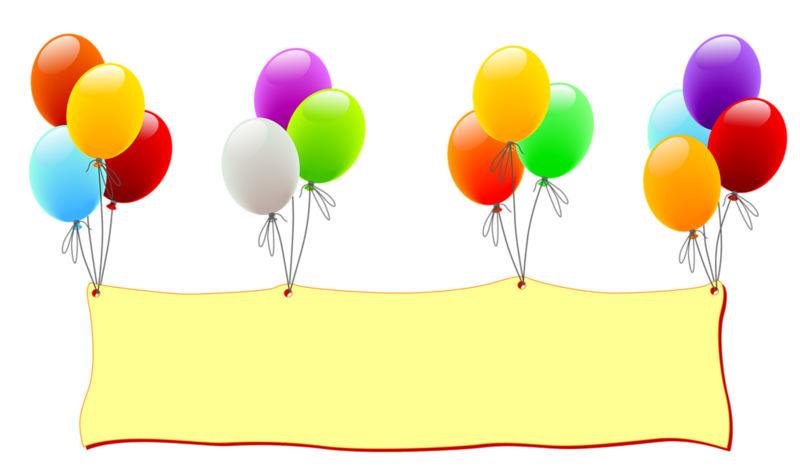 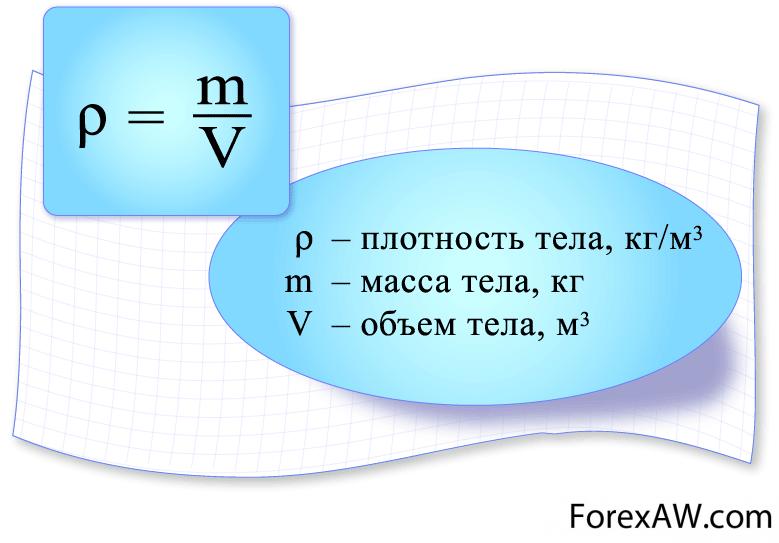 Опыт с водой и маслом
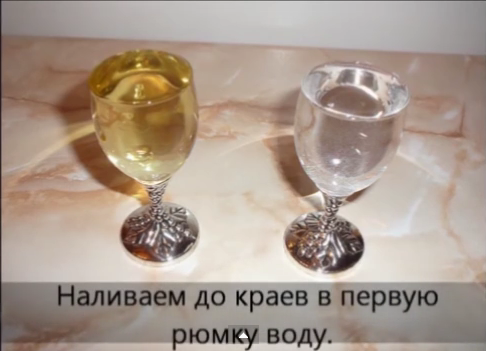 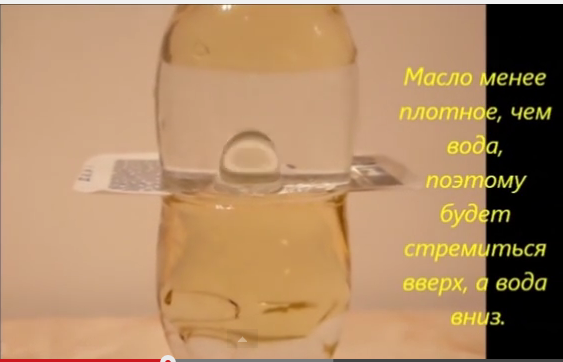 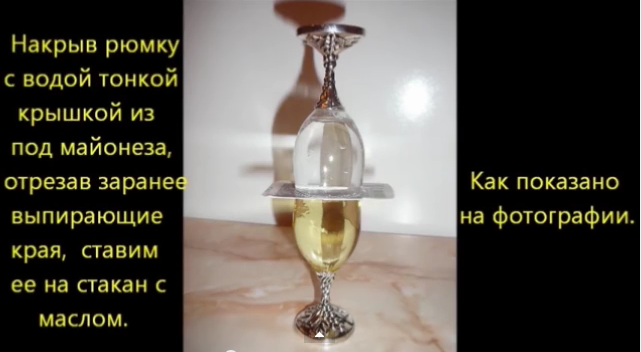 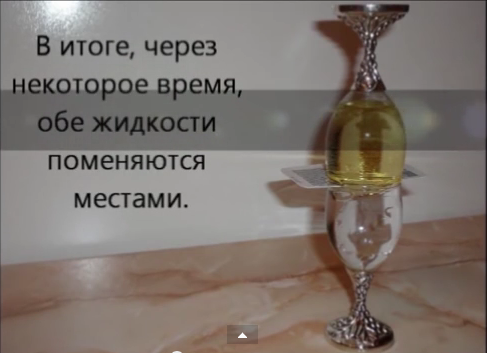 Плотность воды – 1000 кг/м3
Плотность растительного масла – 0,87870 кг/м3
Вещества с меньшей плотностью 
легче и поднимаются вверх, а вещества
с большей плотностью тяжелее 
и опускаются вниз
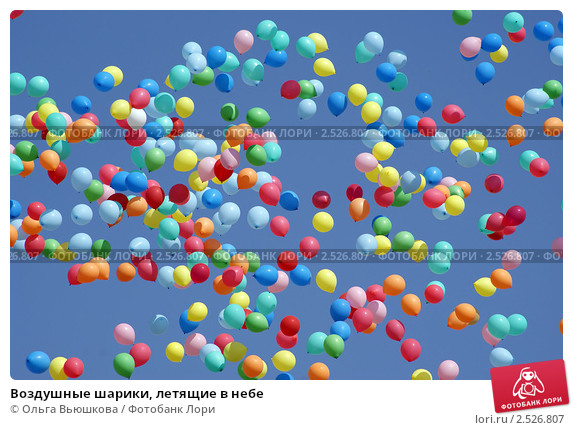 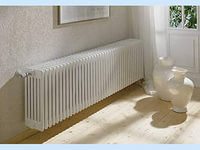 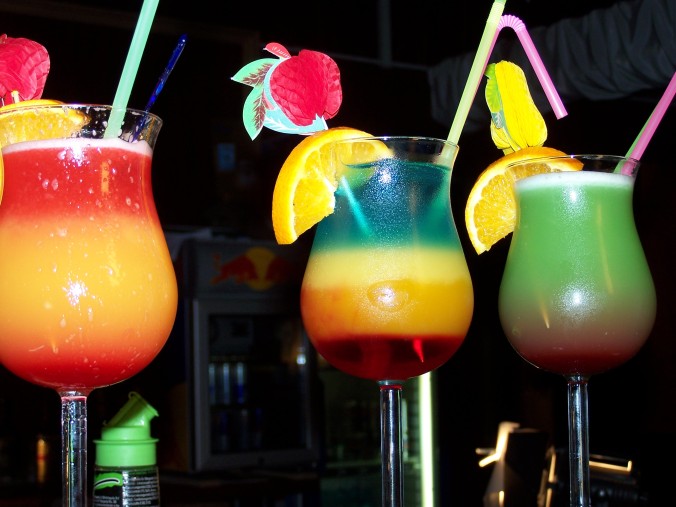 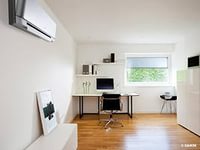 Опыт № 2
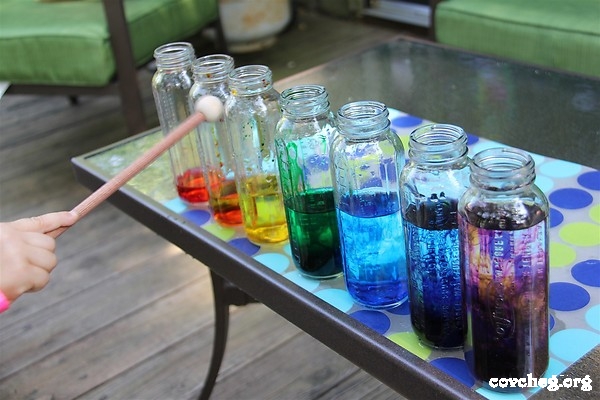 Плотность веществ в газообразном состоянии меньше чем в жидком и твердом
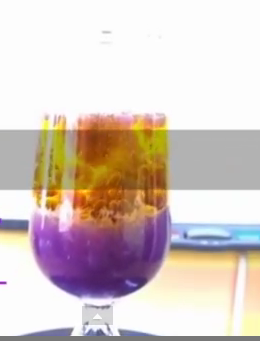 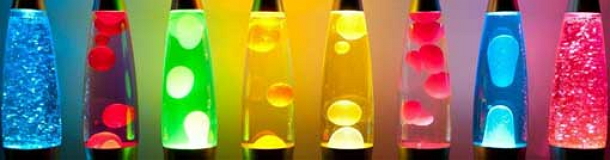 Плотность вещества в различных агрегатных состояниях различна. 
В газообразном состоянии плотность самая маленькая
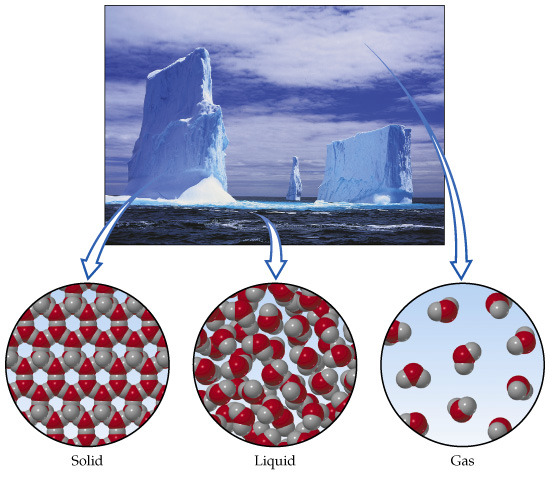 твердое
жидкое
газообразное
Опыт № 3
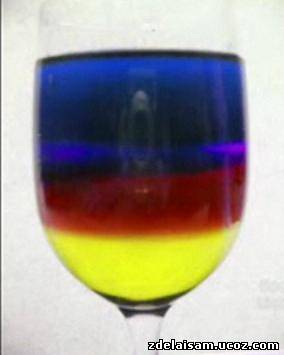 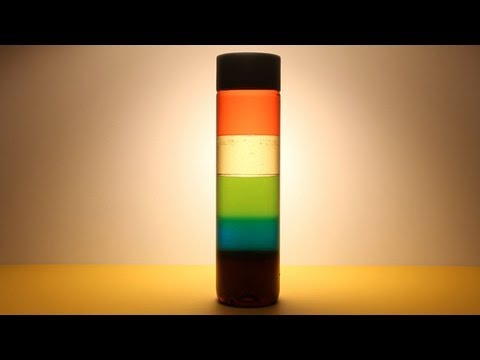 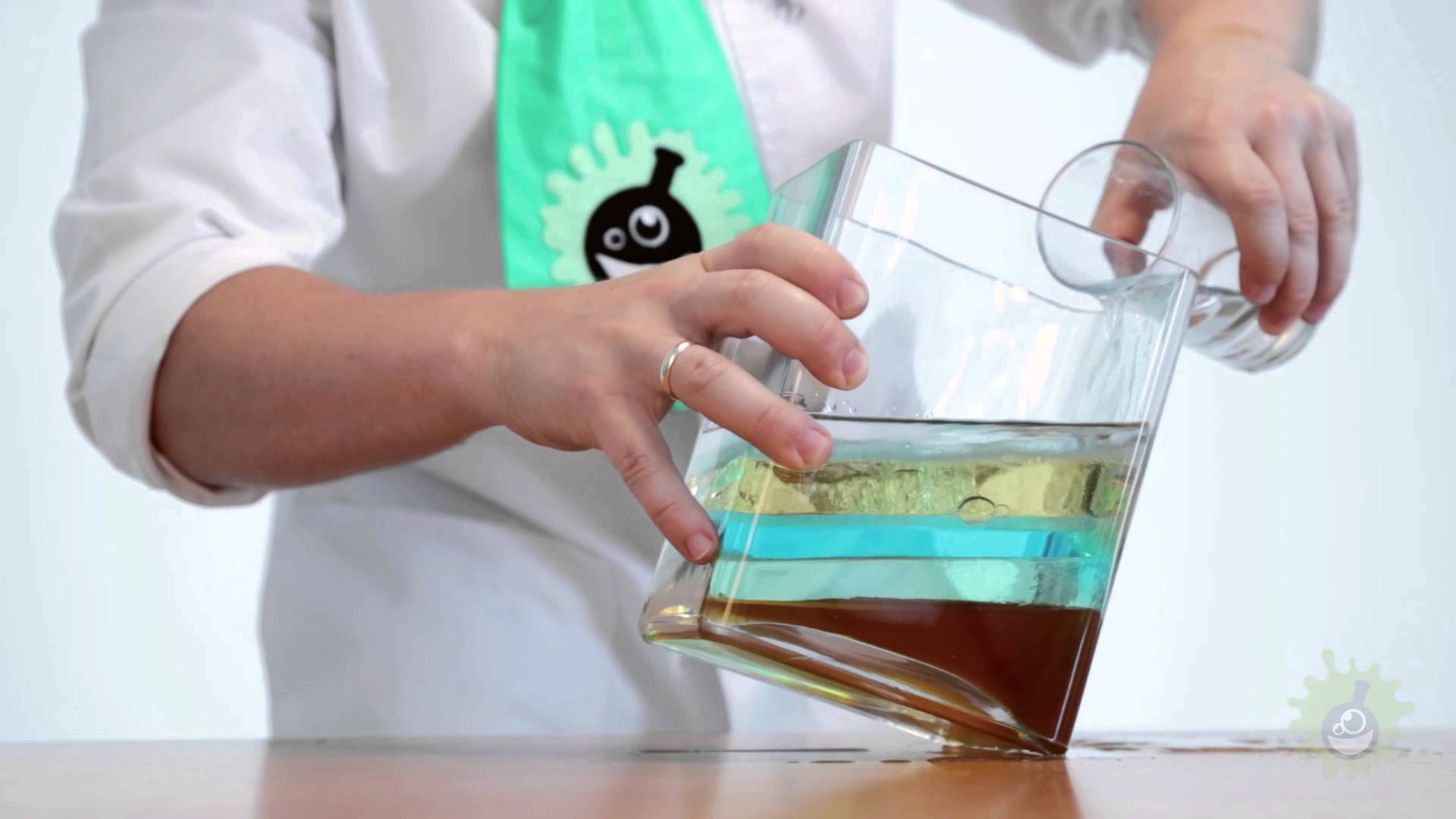 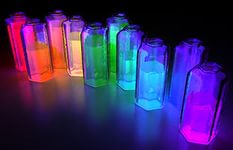 Можно ли ходить по воде?
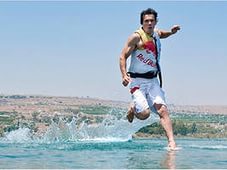 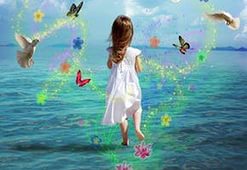 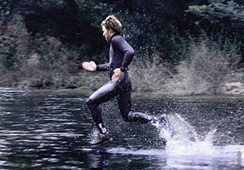 Неньютоновская жидкость - это жидкость, вязкость которой зависит от вектора скорости.
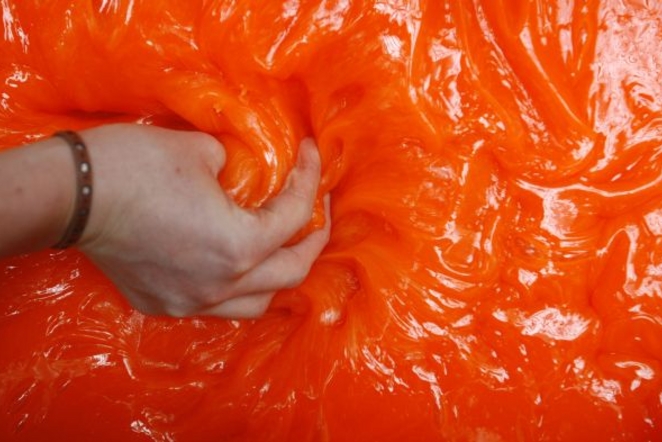 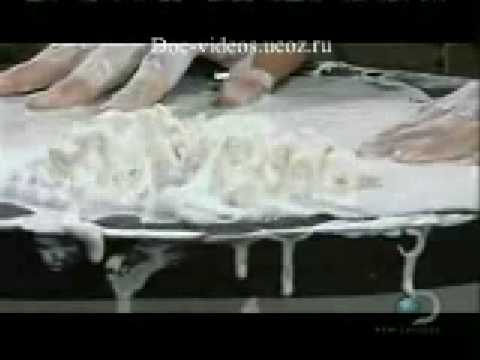 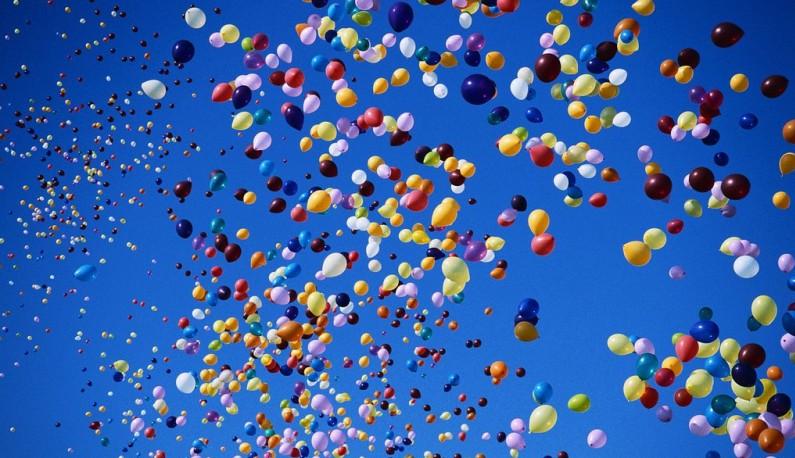 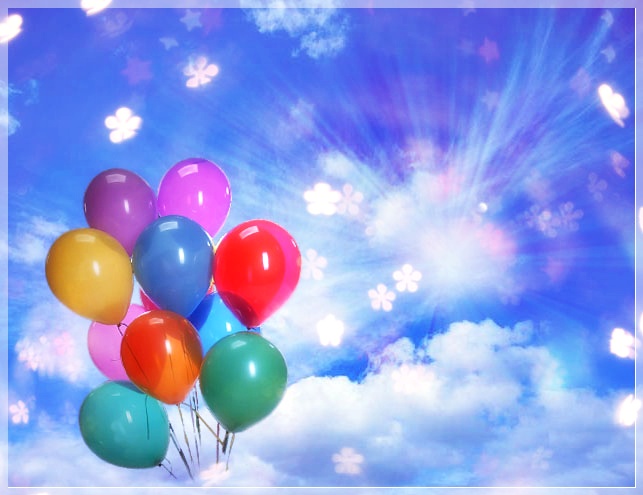 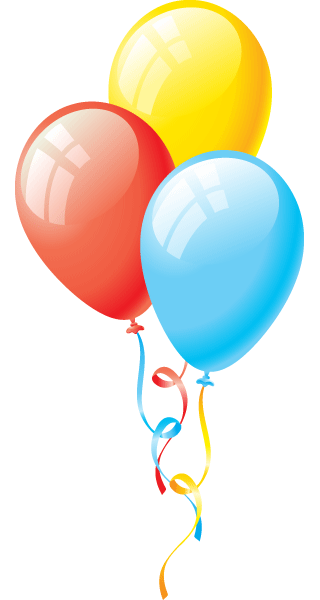 Рефлексия
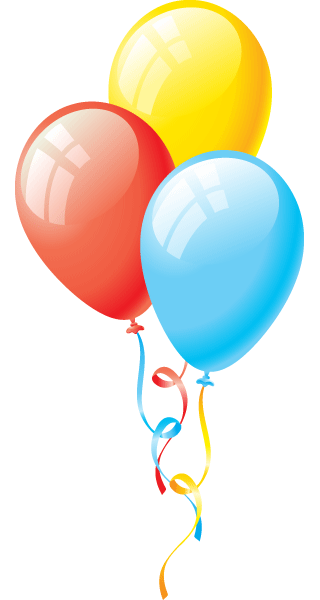 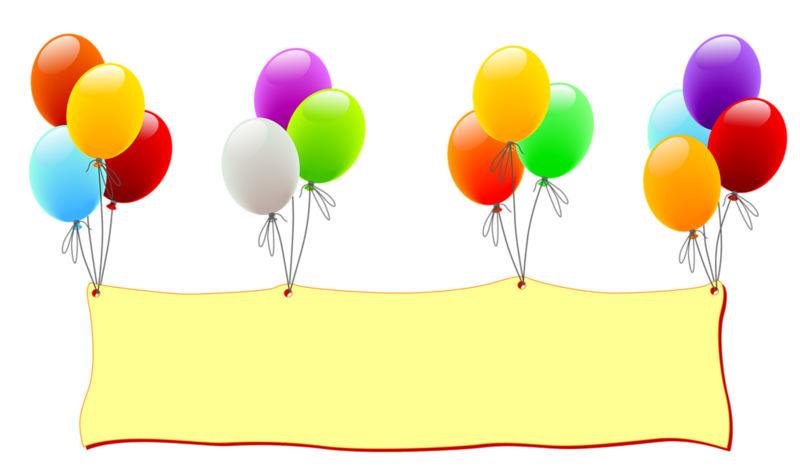 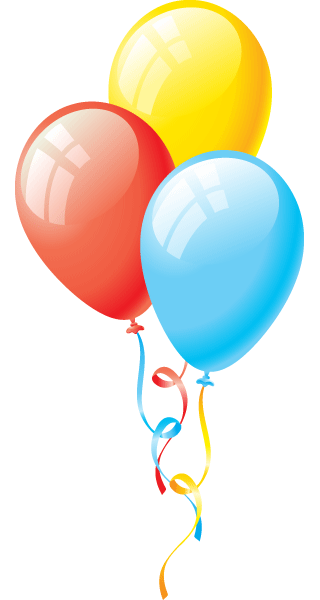 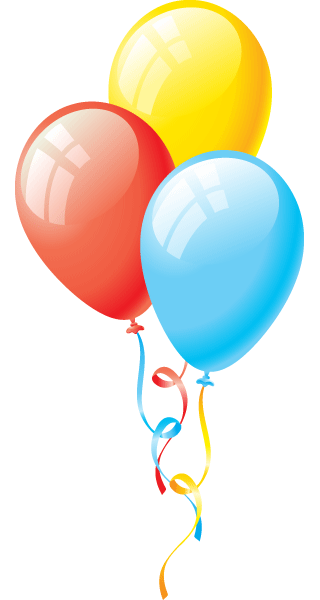 Спасибо за внимание!